BÀI 1
Các số 0, 1, 2, 3, 4, 5
TIẾT 1
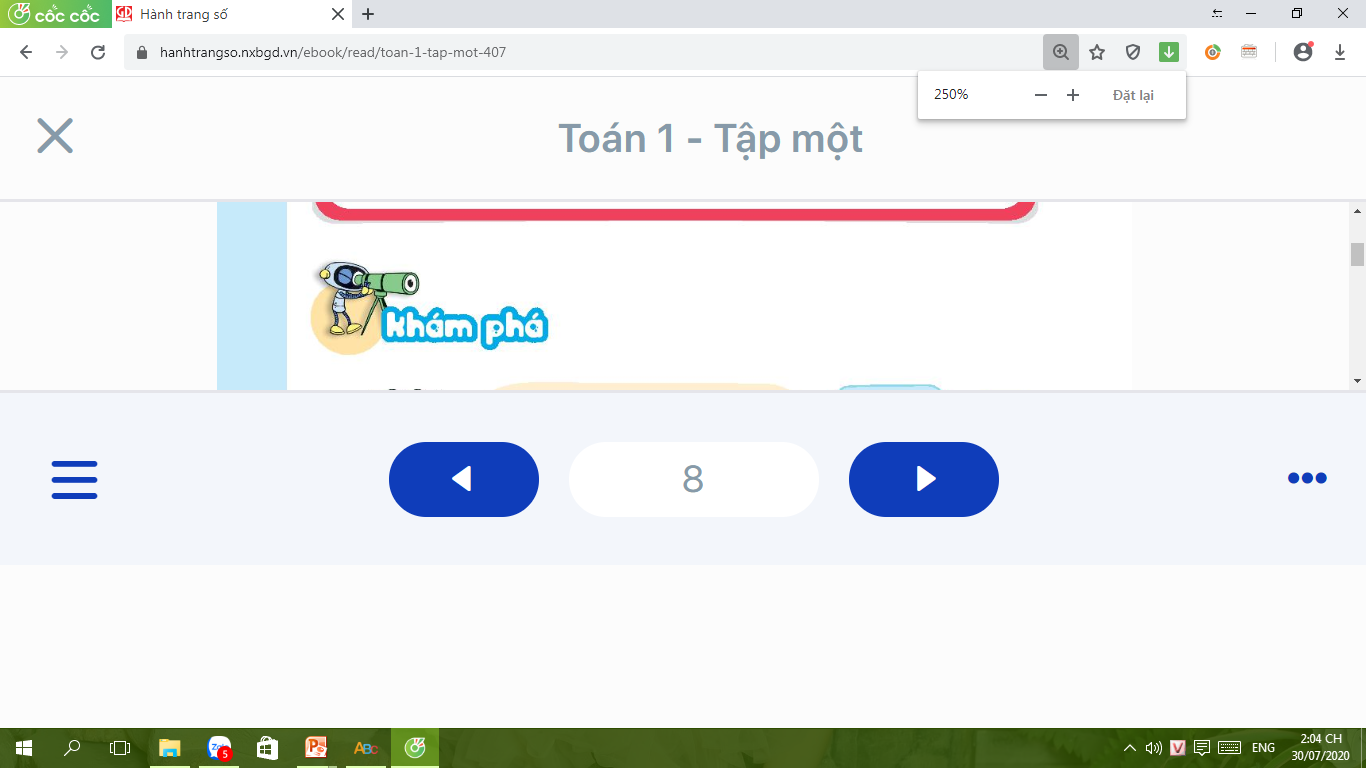 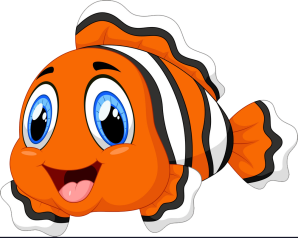 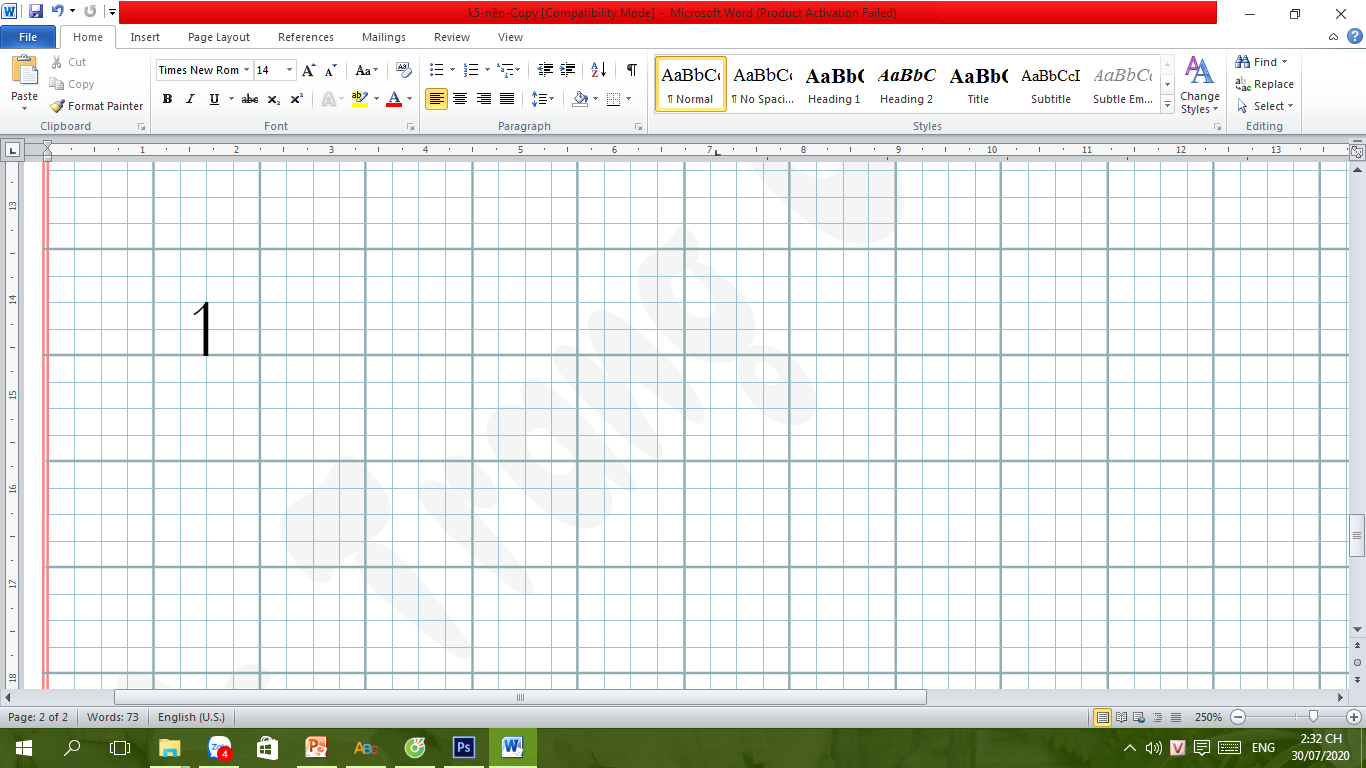 1
một
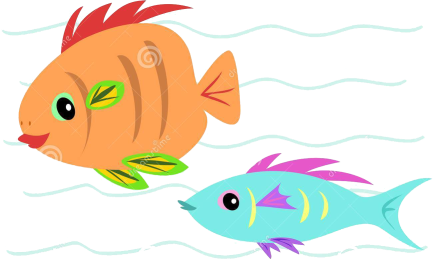 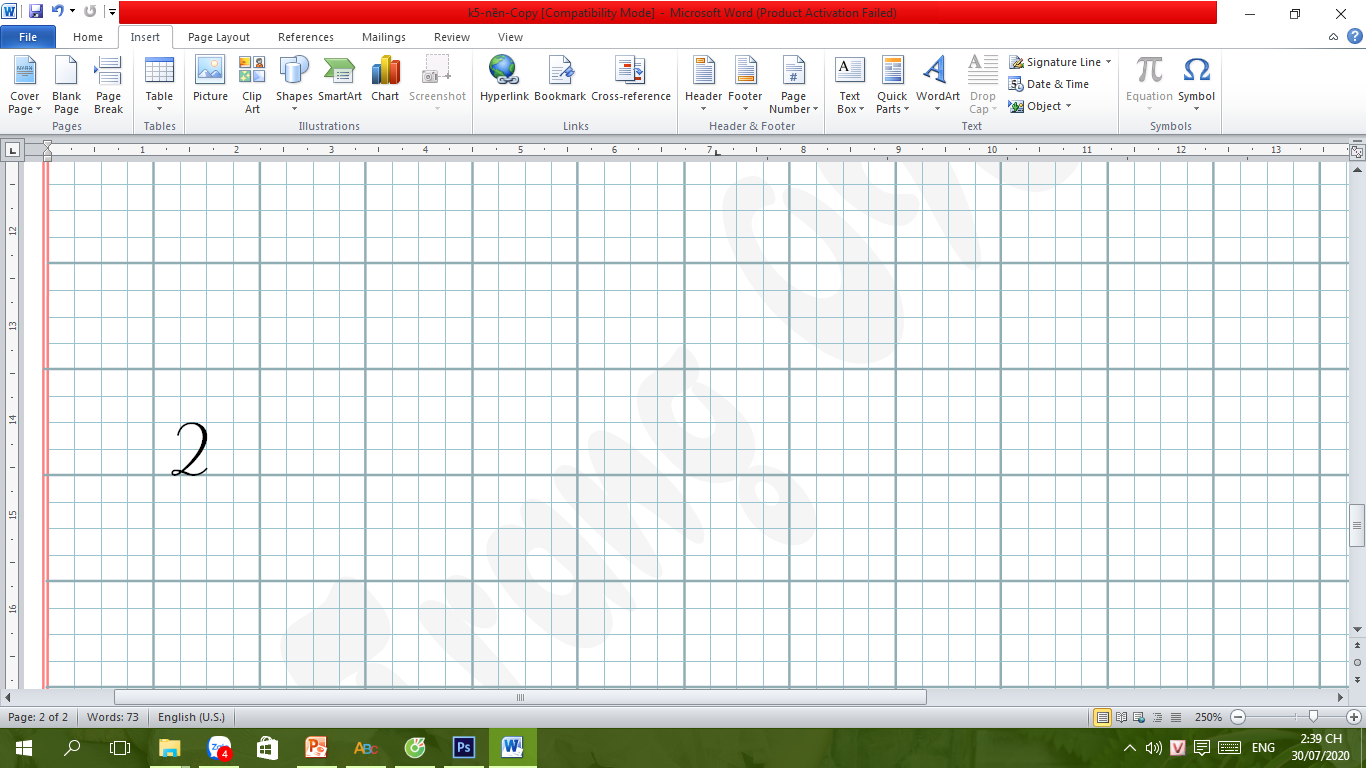 2
hai
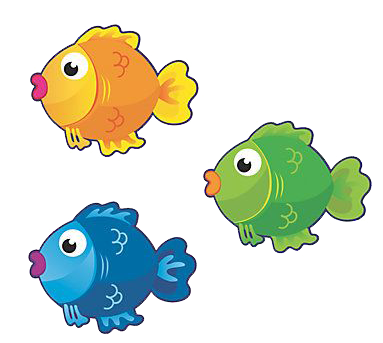 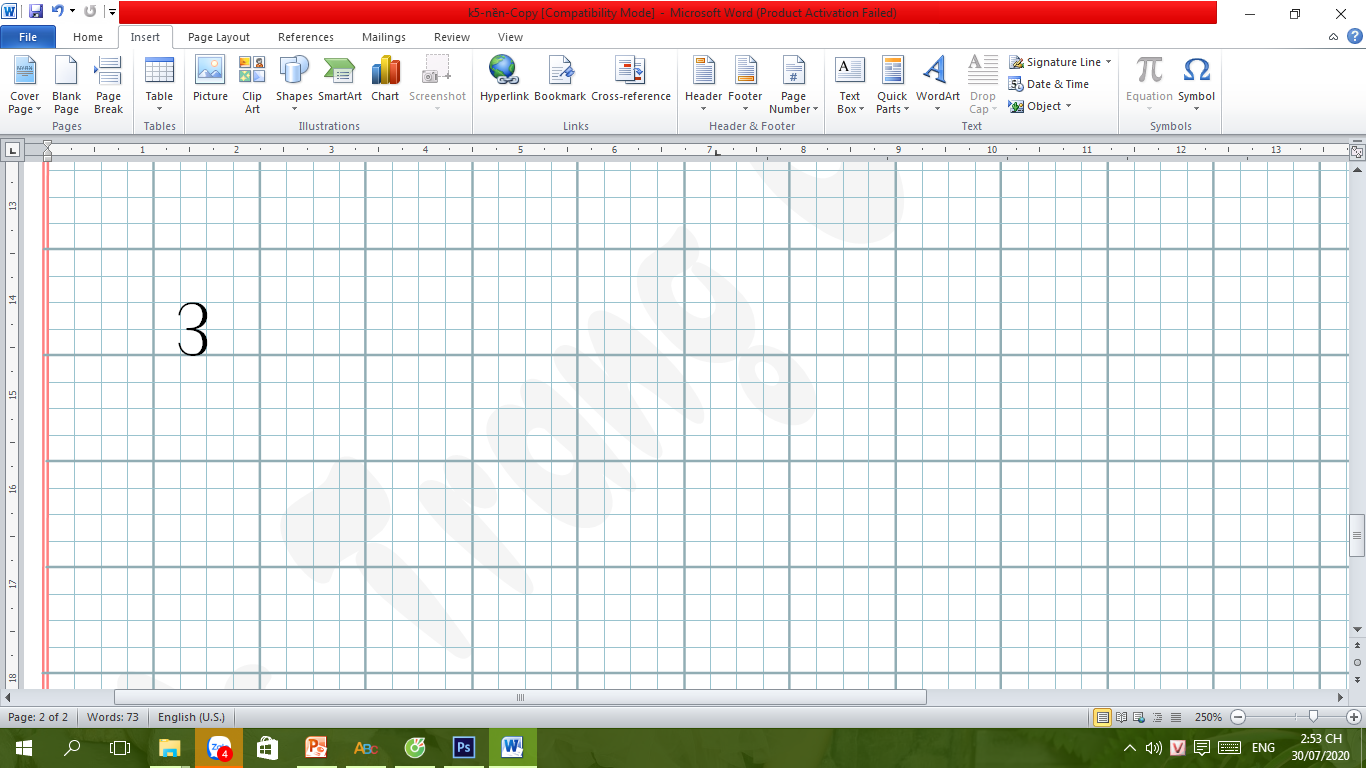 3
ba
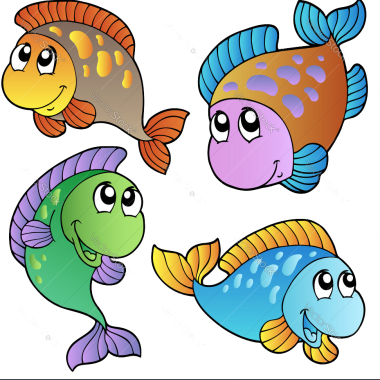 4
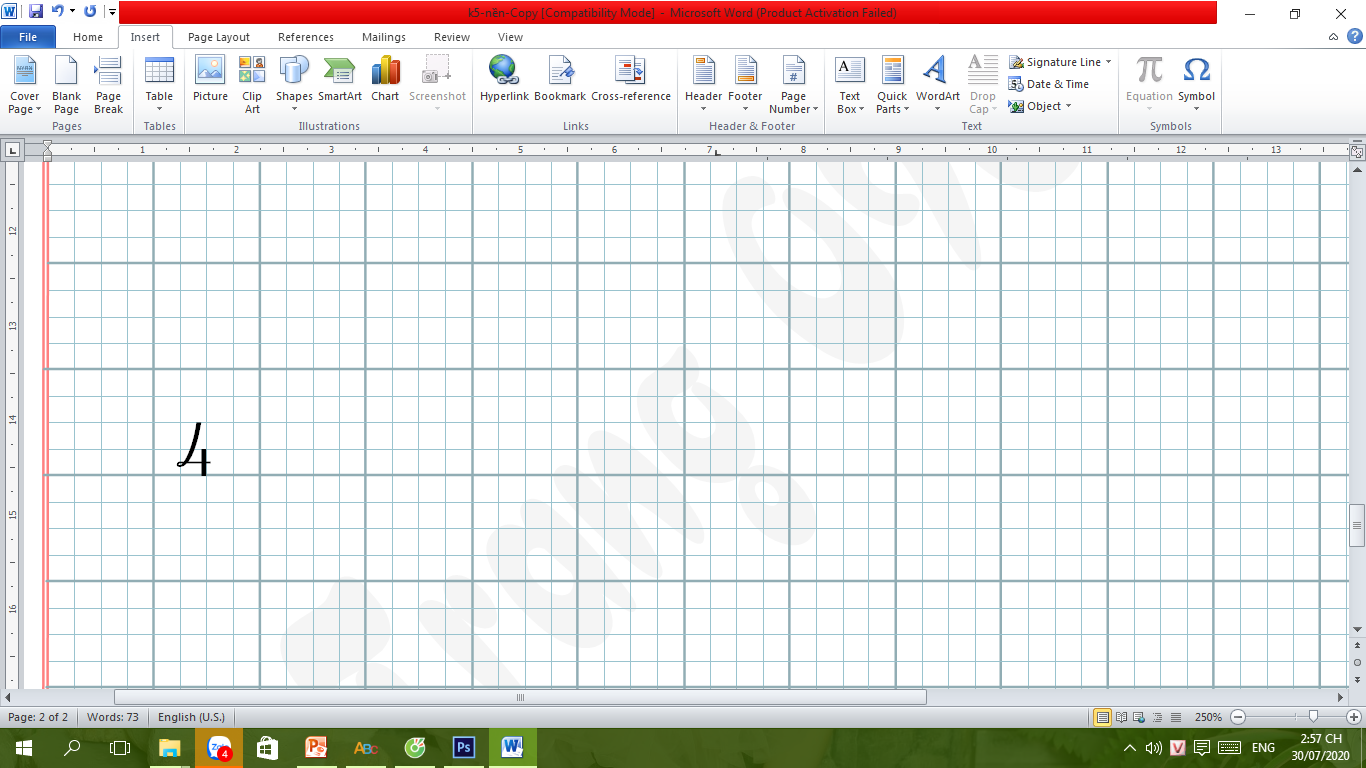 bốn
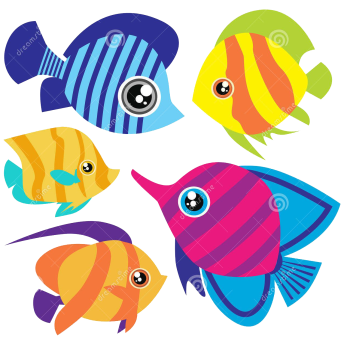 5
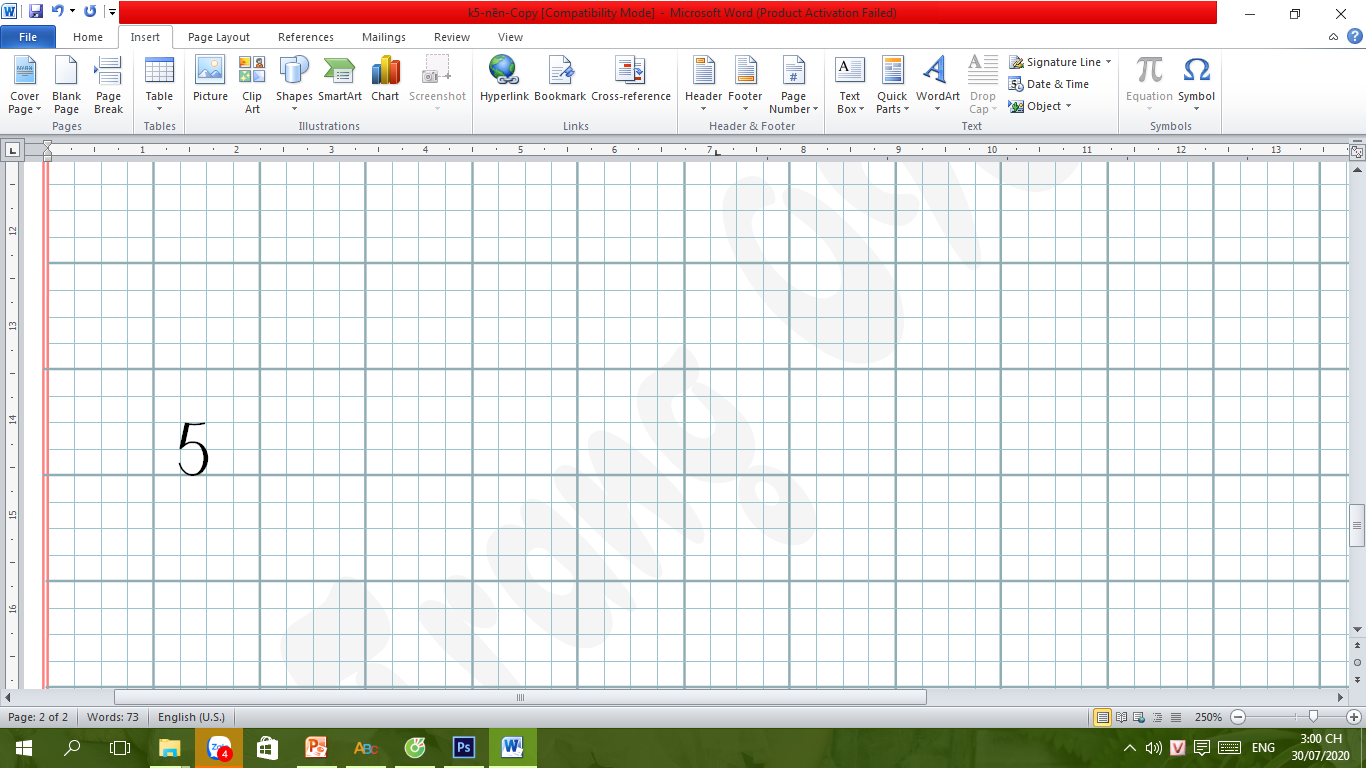 năm
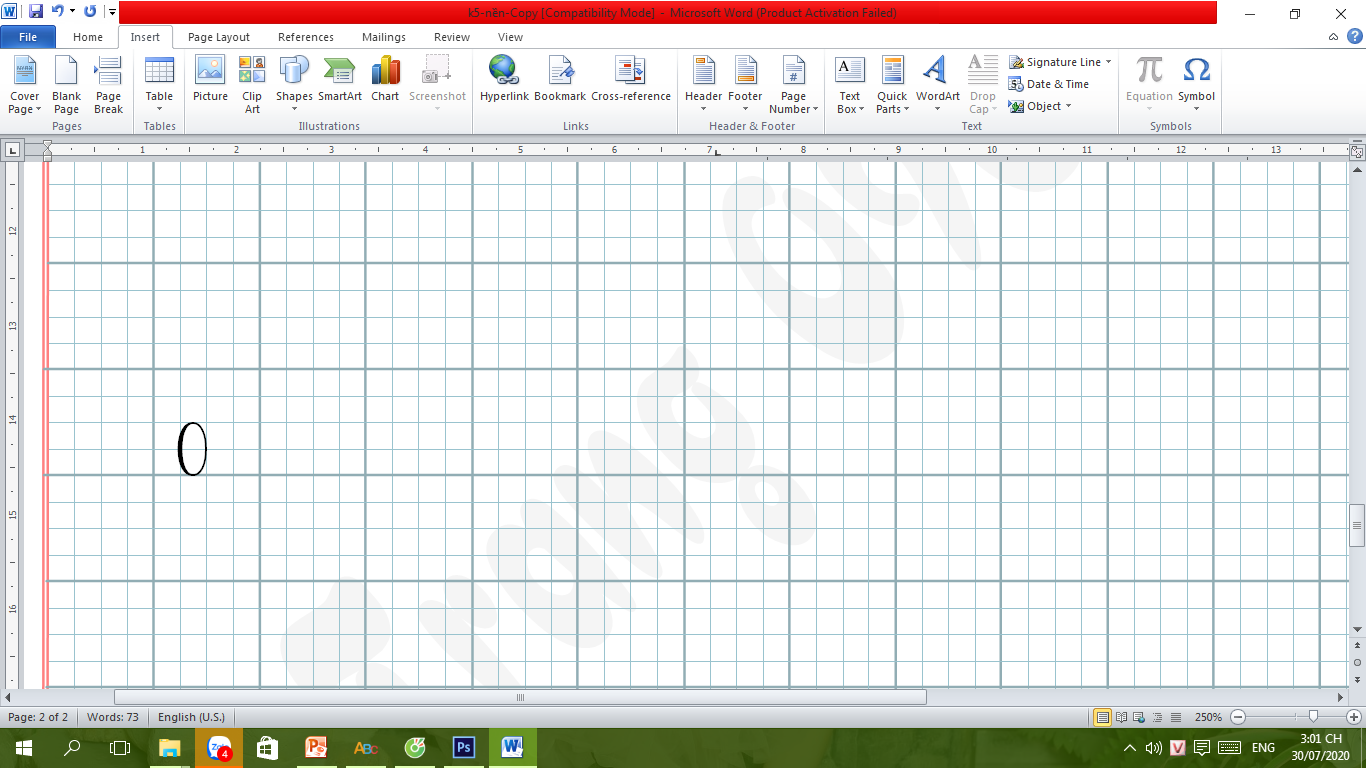 0
không
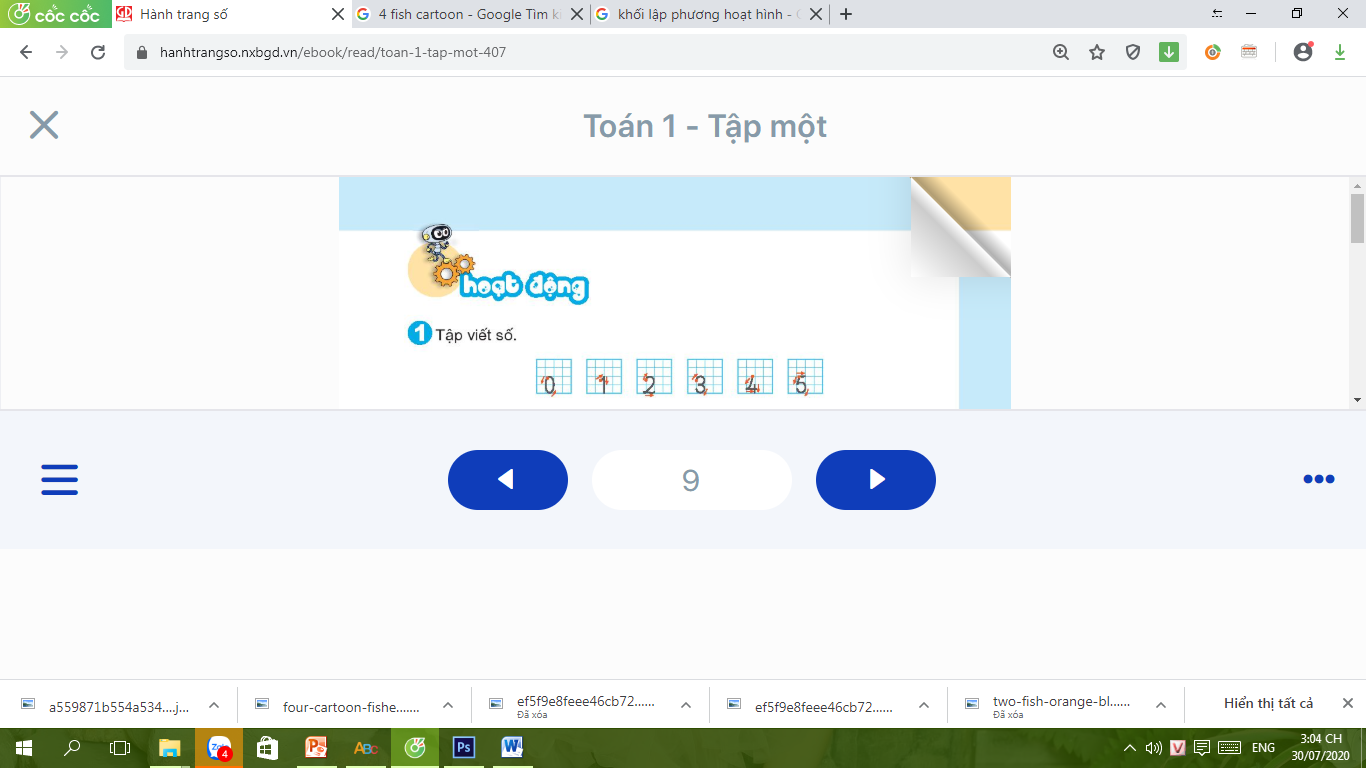 1
Tập viết số
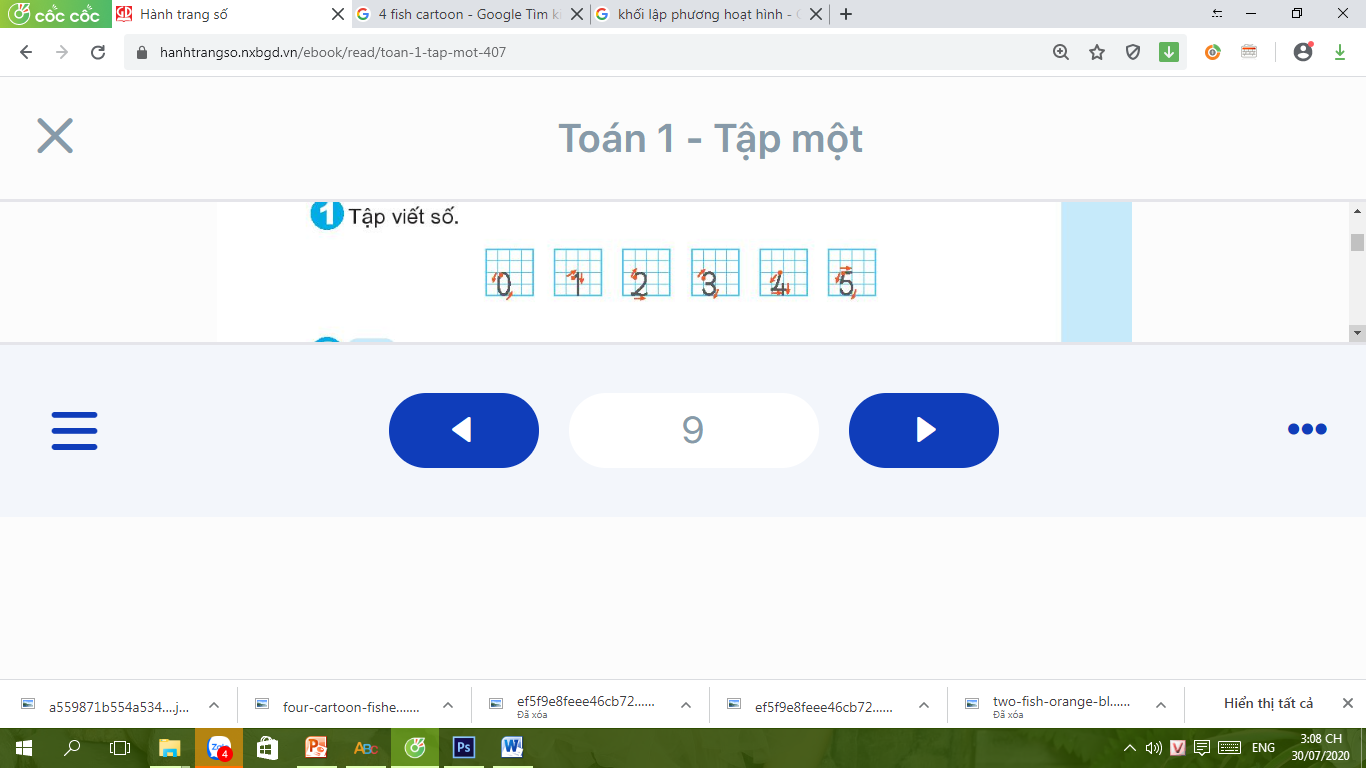 2
Số
?
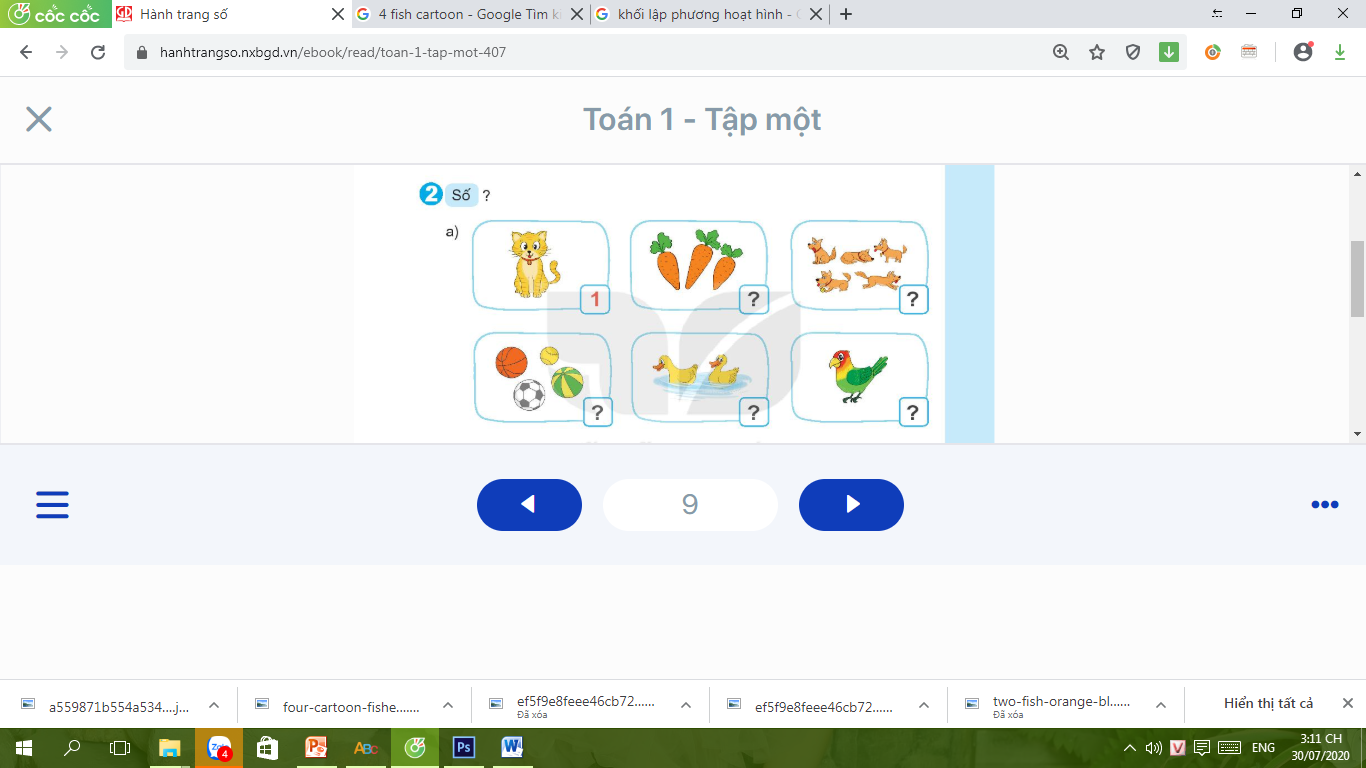 1
Ț
5
ț
ȝ
1
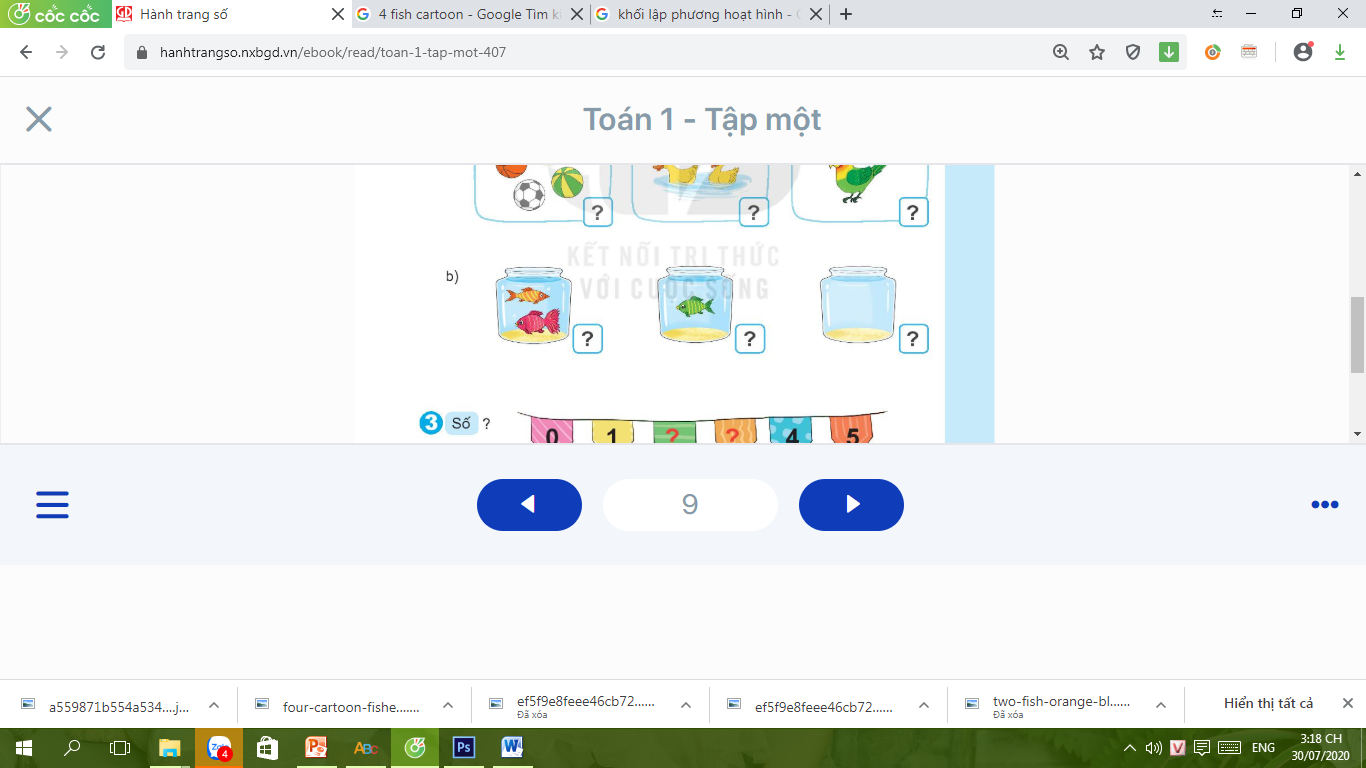 1
0
ȝ
3
Số
?
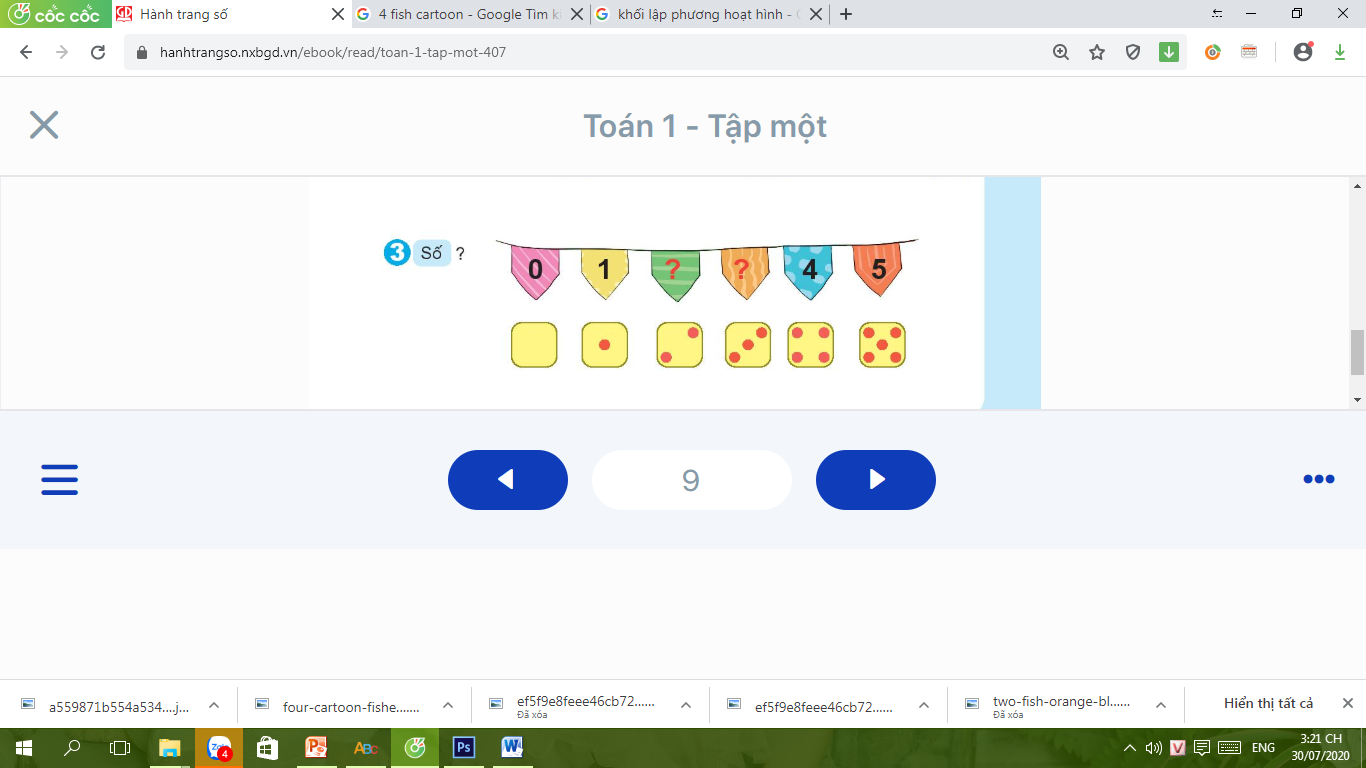 ȝ
3